Ontdekken Begrijpen Beheersen
Kees Hooyman
St. Bonifatiuscollege – Utrecht
auteur ThiemeMeulenhoff
December 2011
De kracht van de ontdekking
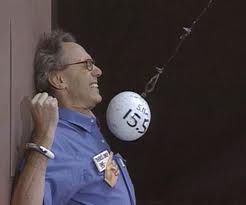 Behoud van mechanische energie
Wat is dat eigenlijk? 
Ek + Ez = constant
Geldt dat altijd? 
En hoe moet je daarmee rekenen?
De truc met het tafelkleed
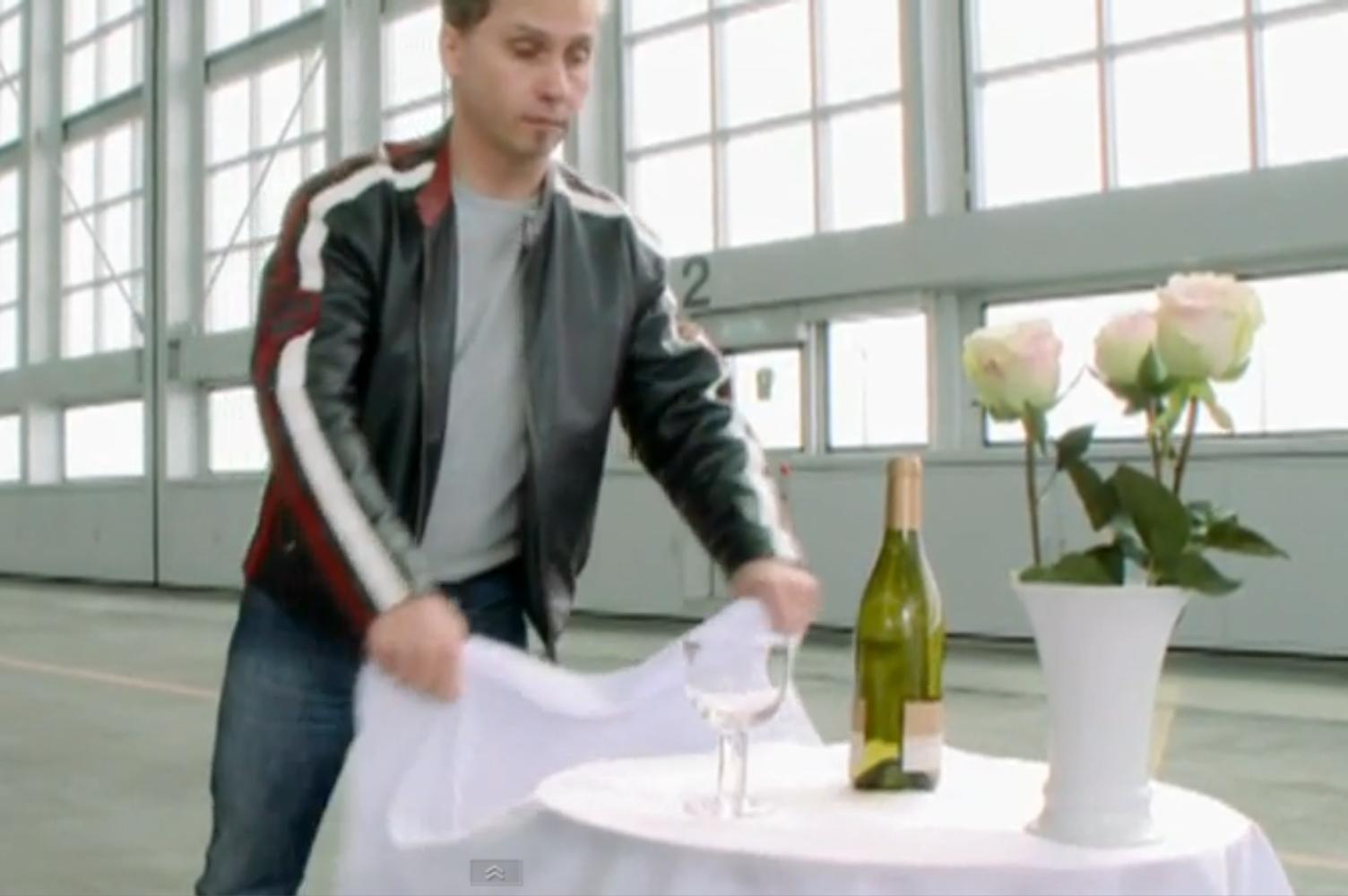 We kijken door onze natuurkundebril
Analyserend, zoekend naar overzicht, gericht op oplossing 
Leerlingen kijken door een heel andere bril.
Neem tijd voor een tussenstap
Ontdekken – Begrijpen – Beheersen 




Eerst zien, dan rekenen
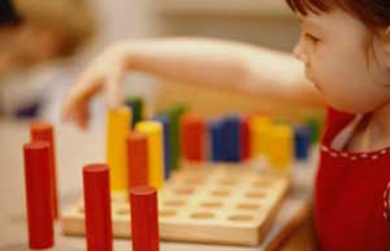 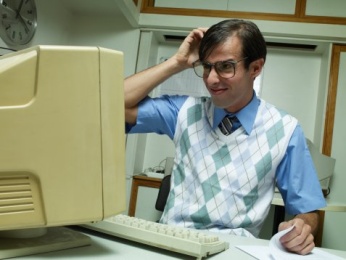 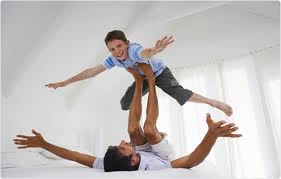 Hoe kom je van ontdekken bij beheersen?
Eenvoudige proefjes doen.
De juiste vragen stellen.
De volgorde veranderen.
Wat is er aan de hand? Hoe kun je je een voorstelling maken van wat er gebeurt?
Elektriciteit 3 havo/vwo
Huishoudelijke apparaten

							E = P∙t
							P = U∙I
							U = I∙R
							Rtot = …
Huishoudelijke apparaten

Energie en vermogen		
Spanning en stroomsterkte	
Weerstand				
Serie- en parallelschakelingen	
Veiligheid
Elektriciteit 3 havo/vwo
Huishoudelijke apparaten

Hoeveel energie verbruikt een apparaat?
Hoe kan het ene apparaat meer energie verbruiken dan het andere?
Hoe komt het dat door het ene apparaat een grotere stroom loopt dan door het andere apparaat?
Hoe zijn de apparaten in huis geschakeld?
Wat zijn de gevaren van elektriciteit?
Watt en kWh
Huishoudelijke apparaten
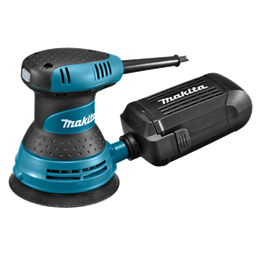 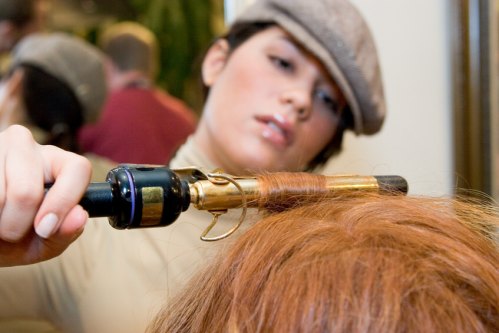 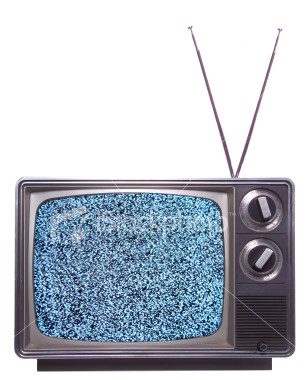 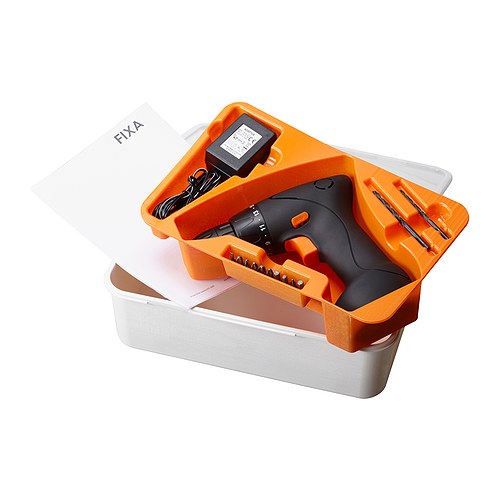 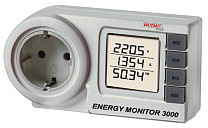 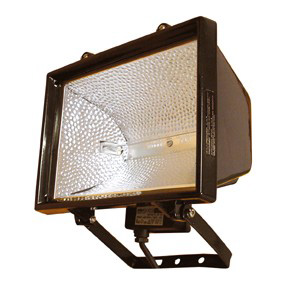 Hoeveel watt is het apparaat?
Hoeveel kWh verbruikt het apparaat in 6 minuten? En in 1 uur?
Spanning en stroom
Hoe maak je een spanningsbron?
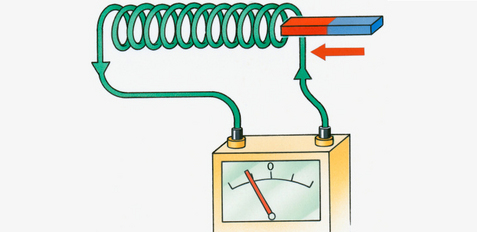 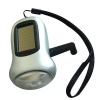 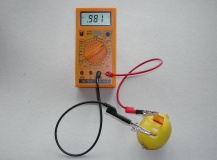 Wat bepaalt de grootte van de spanning?
Is de spanning constant?
Spanning en stroom
Twee verschillende lampjes
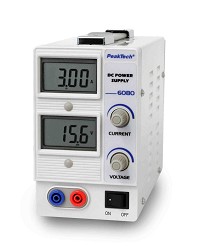 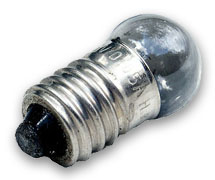 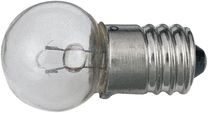 Hoe groot is de stroomsterkte?
Is er spanning als er geen stroom is?
De stroom hangt af van … en …
Spanning, stroom en energie
Twee lampen die evenveel licht geven
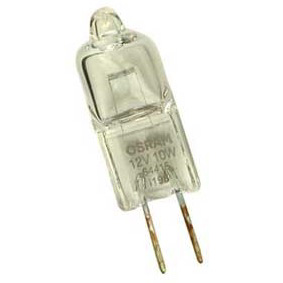 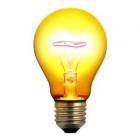 gloeilamp	                         halogeenlamp
230 V / 0,11 A                	12 V / ??? A

Het vermogen hangt af van … en …
Wat is het verschil tussen die lampjes?
Stroomsterkte en weerstand
Stroom door metaaldraadjes
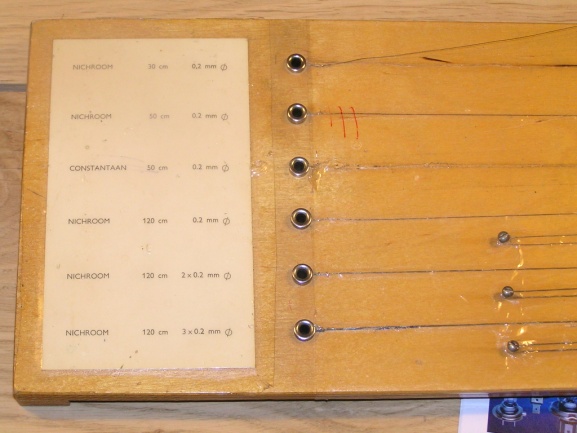 Zes metaaldraadjes met verschillende lengte en dikte.
Door welke draad gaat de grootste stroom? 
Is de stroomsterkte evenredig met de spanning?
Geldt dat ook voor een gloeidraad?
Elektrische schakeling
Hoe zijn de apparaten in huis geschakeld?
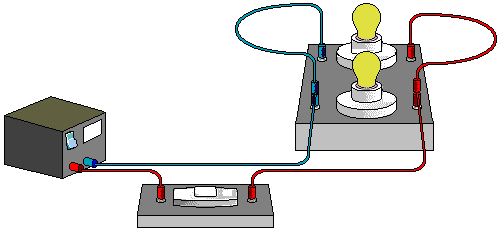 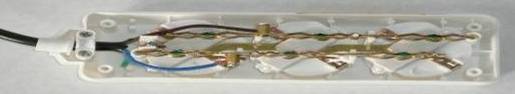 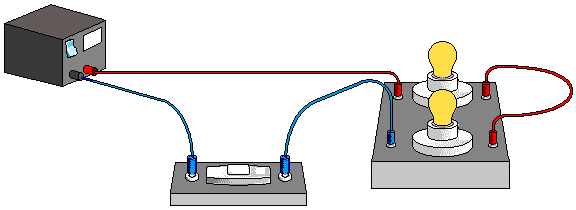 Alle apparaten zijn gemaakt voor dezelfde spanning, dus moet  ….
De stroomsterkte ligt niet vast, maar ..
Gevaar van elektriciteit
Brand in huis en stroom door je lichaam
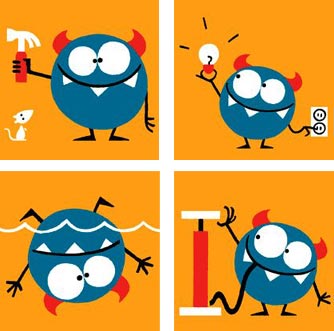 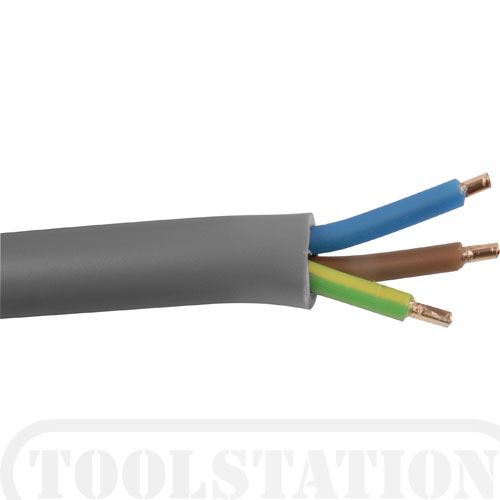 Elektriciteitsdraden in huis zijn gemaakt voor 16 A.
Stroom door je lichaam is al dodelijk vanaf 0,08 A.
Elektriciteit
Huishoudelijke apparaten
Andere volgorde van de natuurkunde
Andere proefjes
Andere vragen

Dezelfde kennis?
Zal dit beter beklijven?
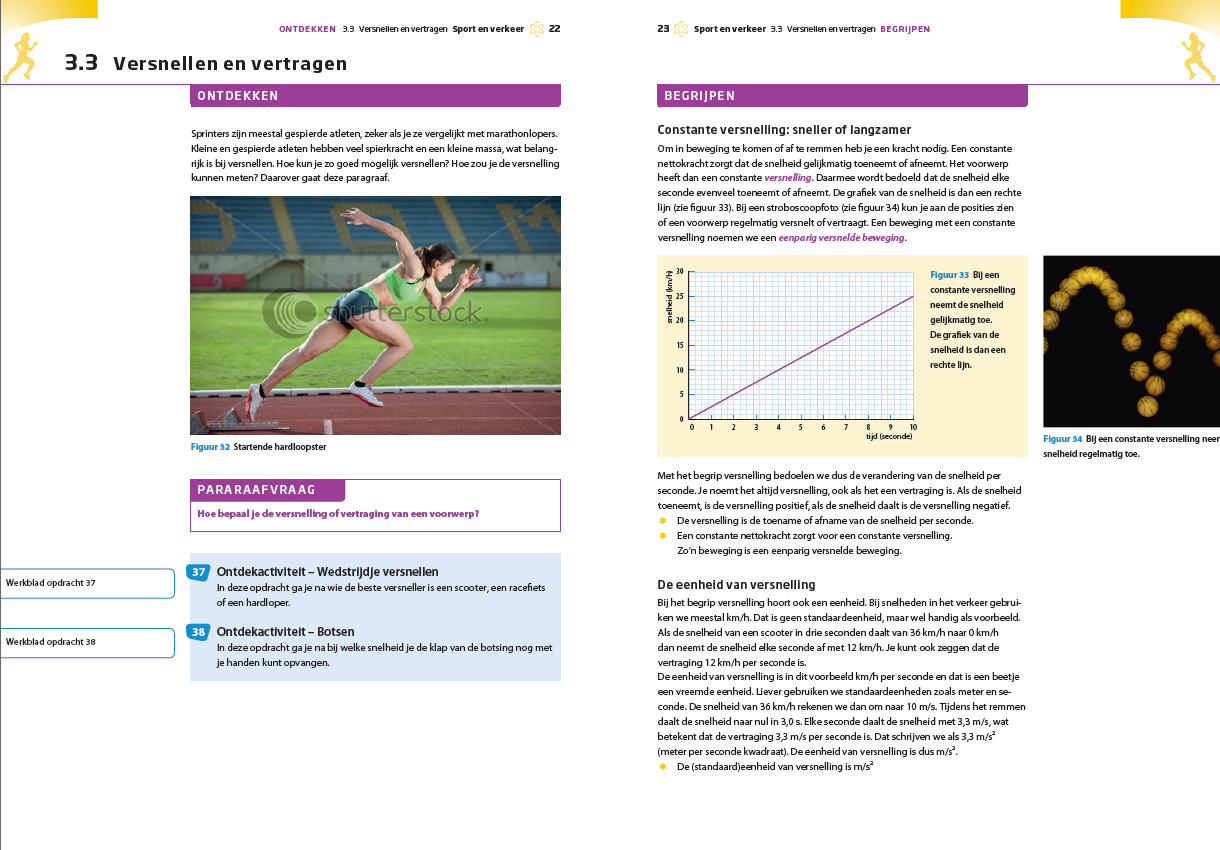 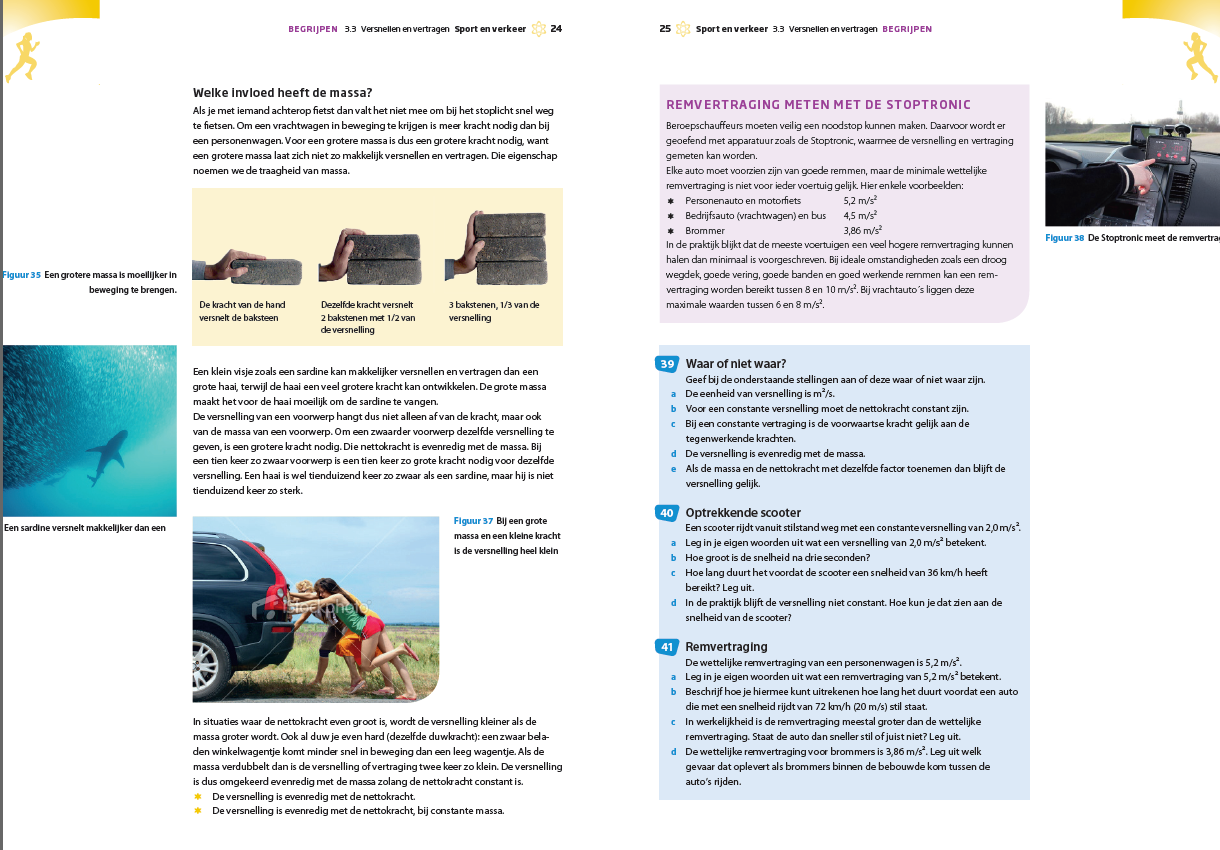 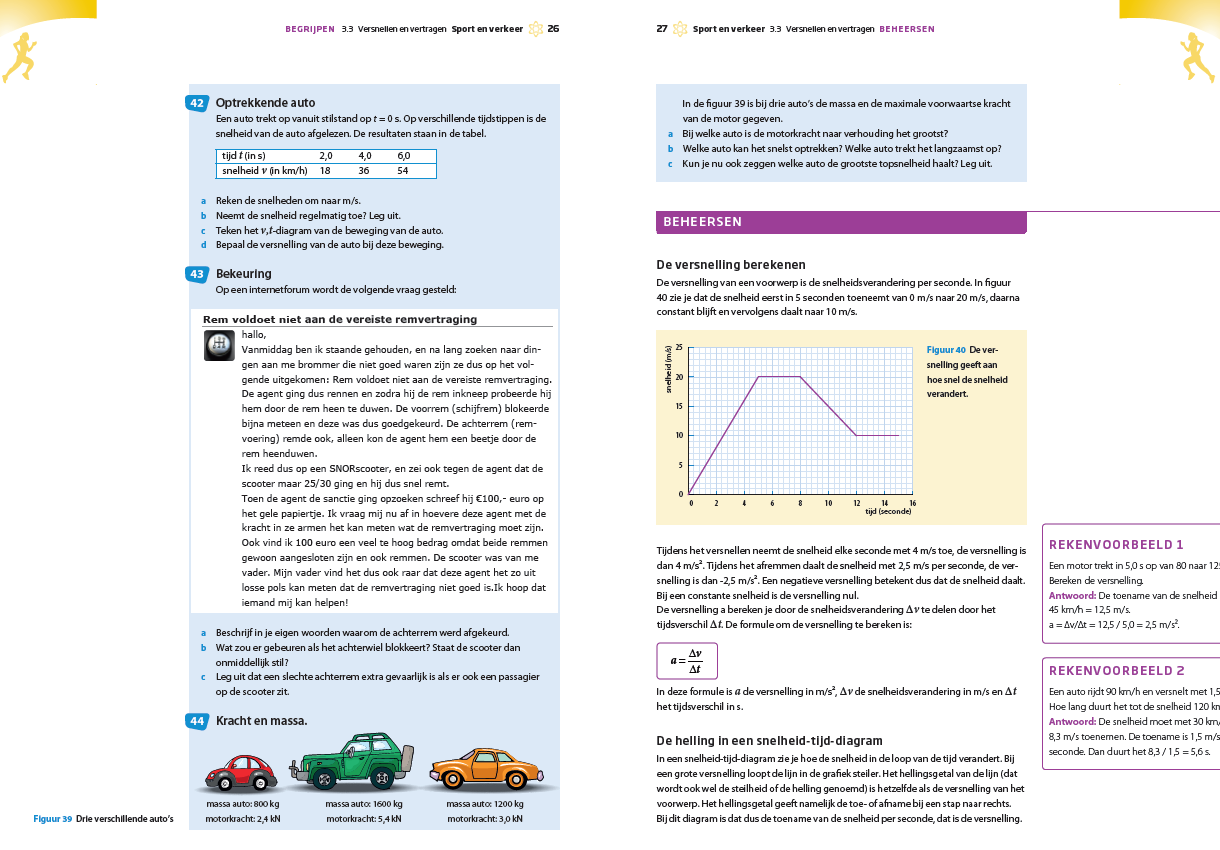 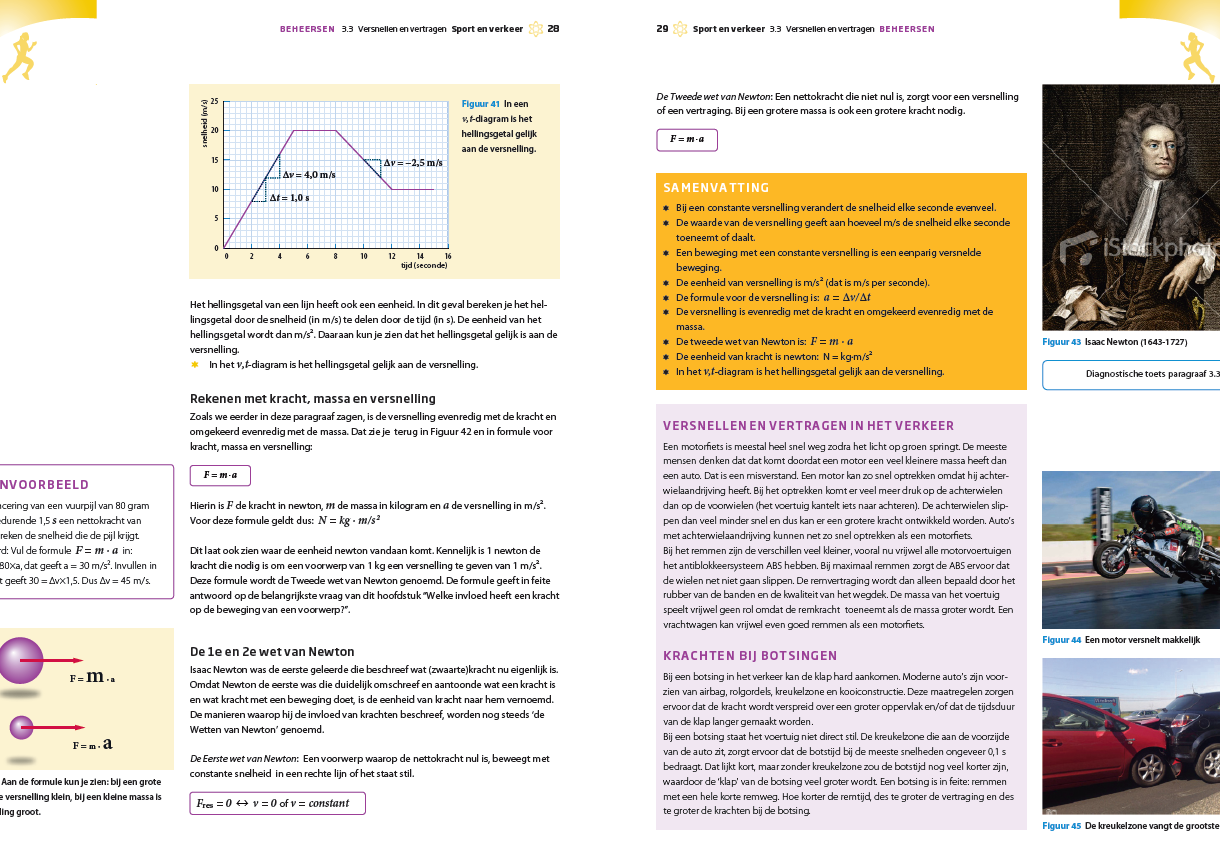 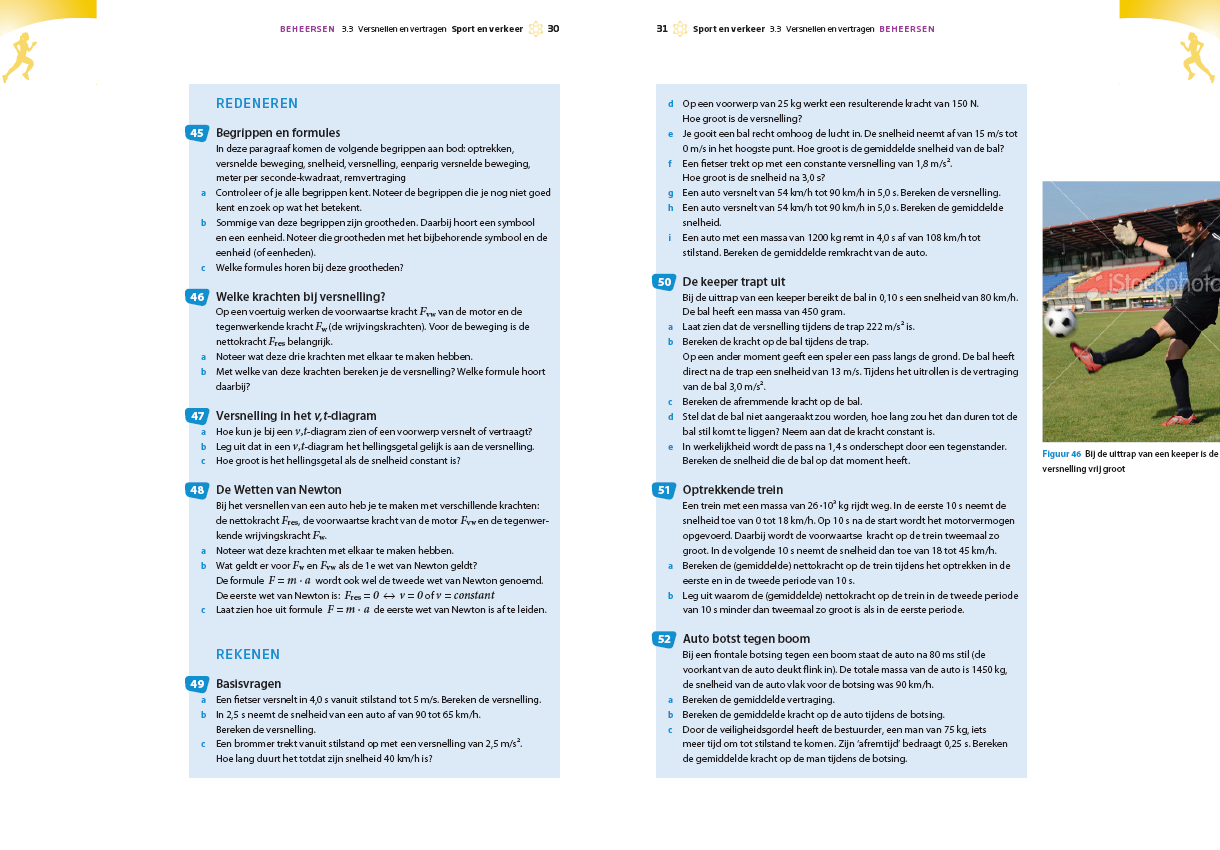 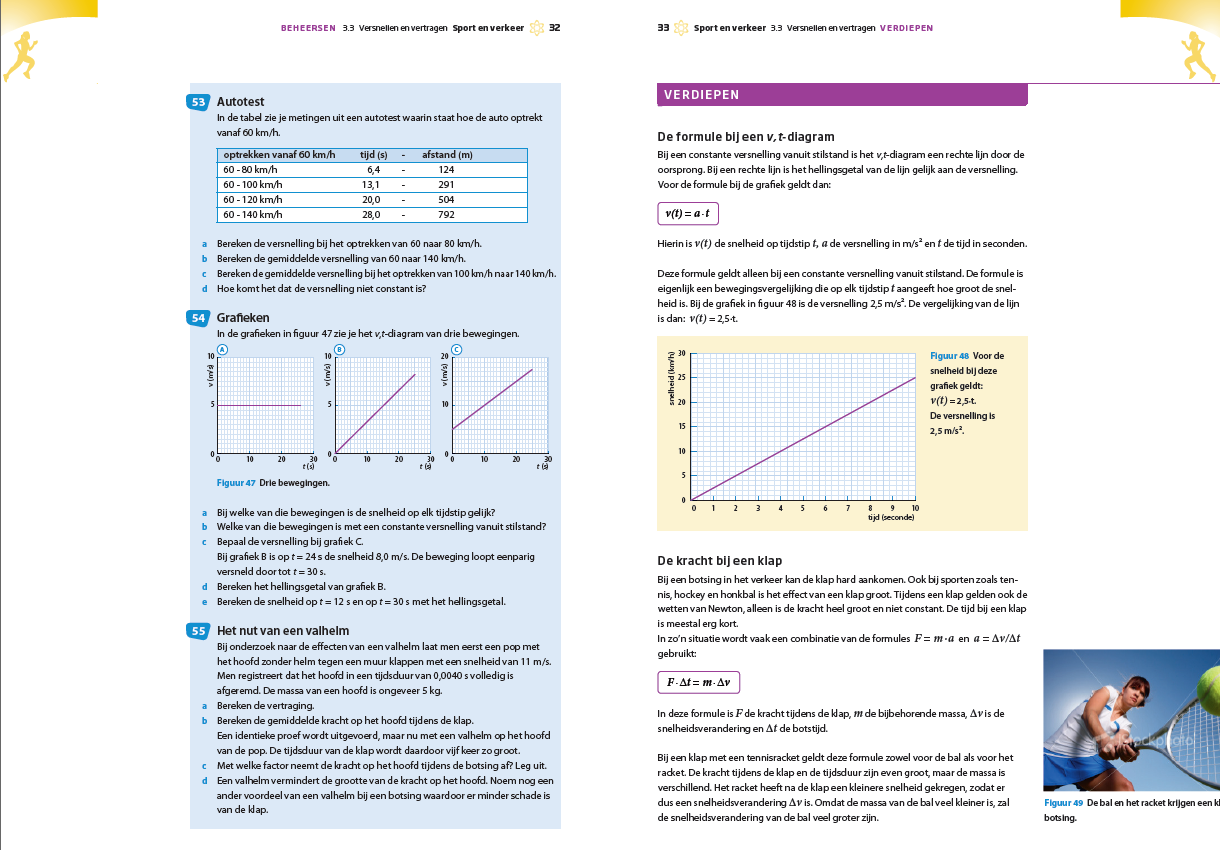 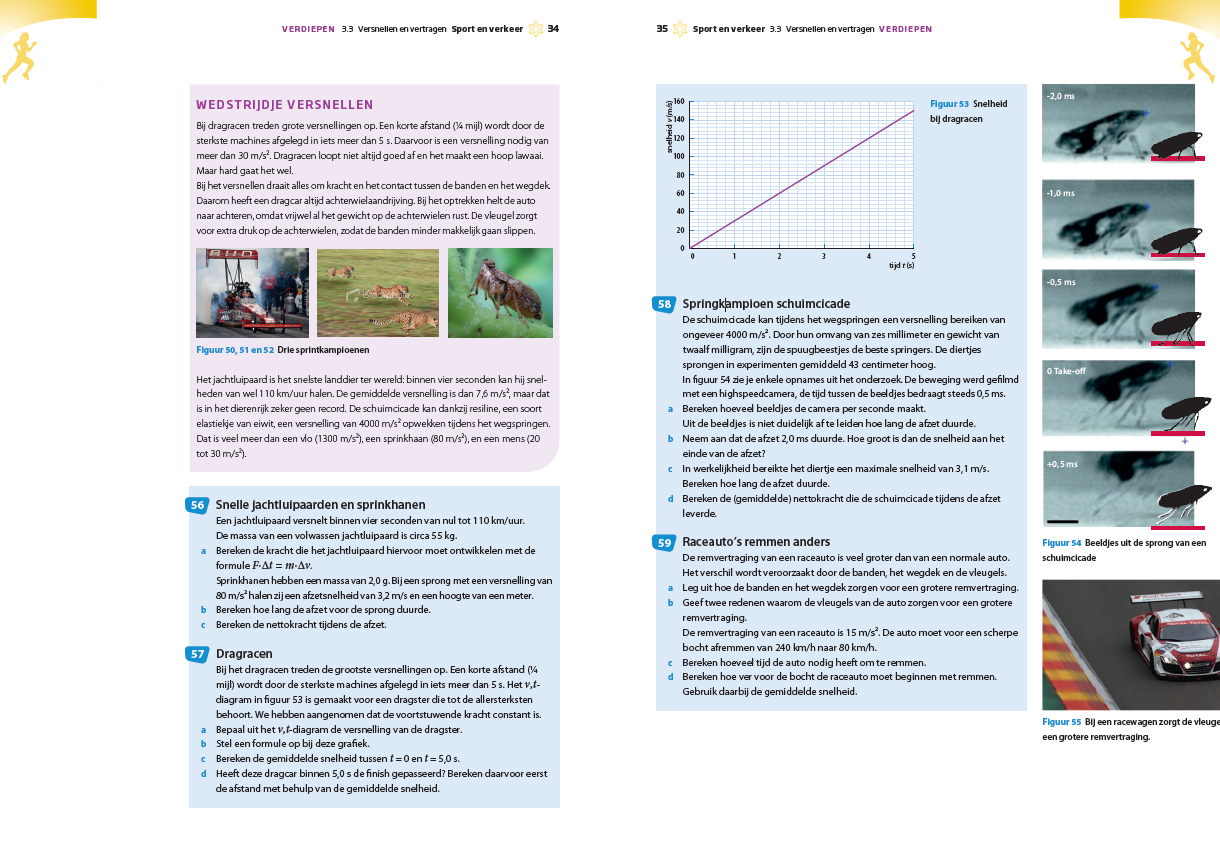 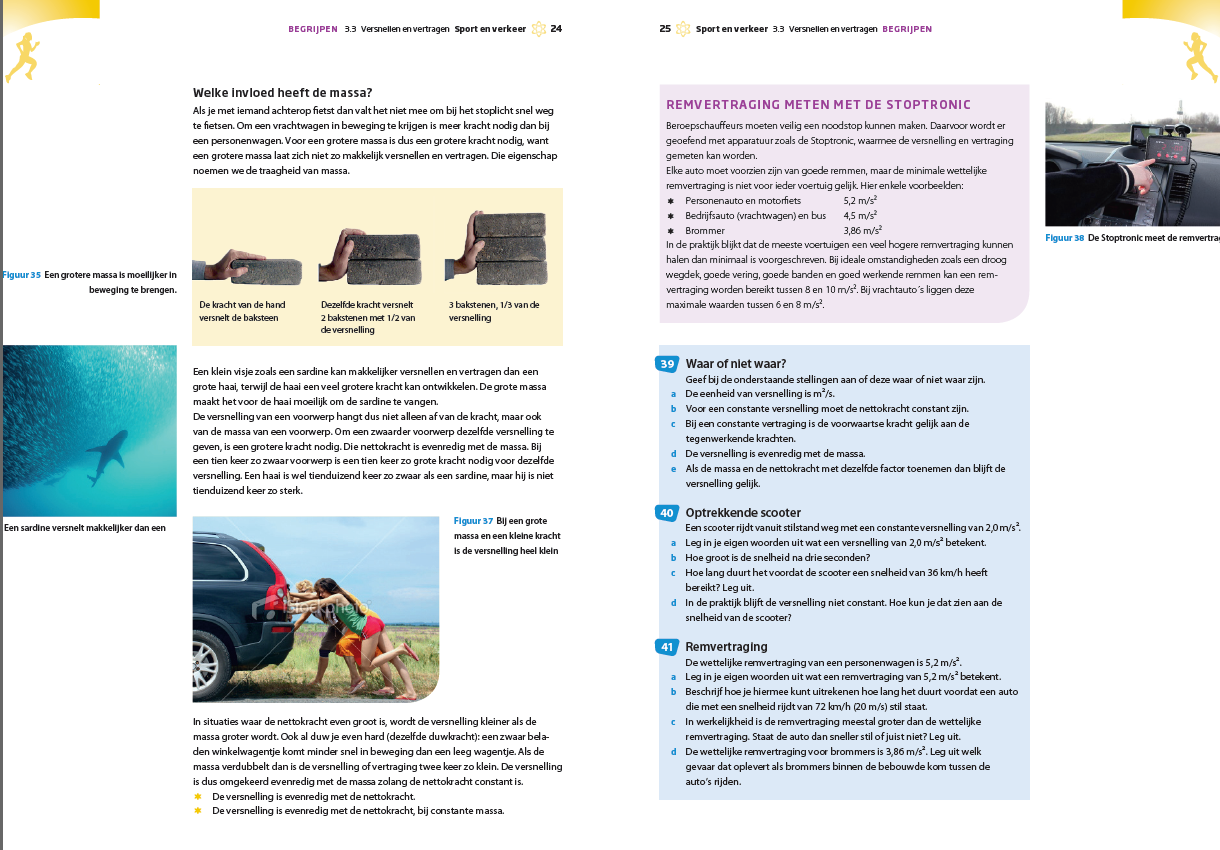 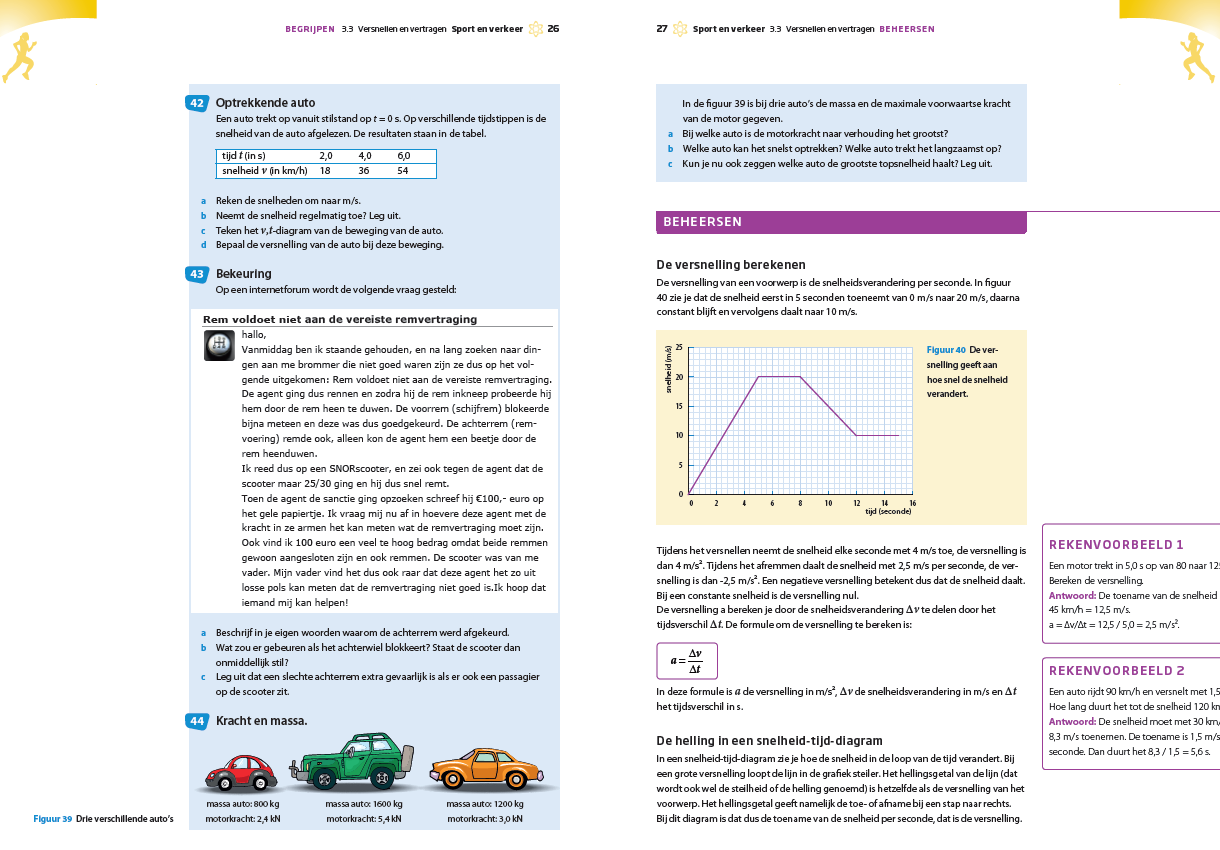 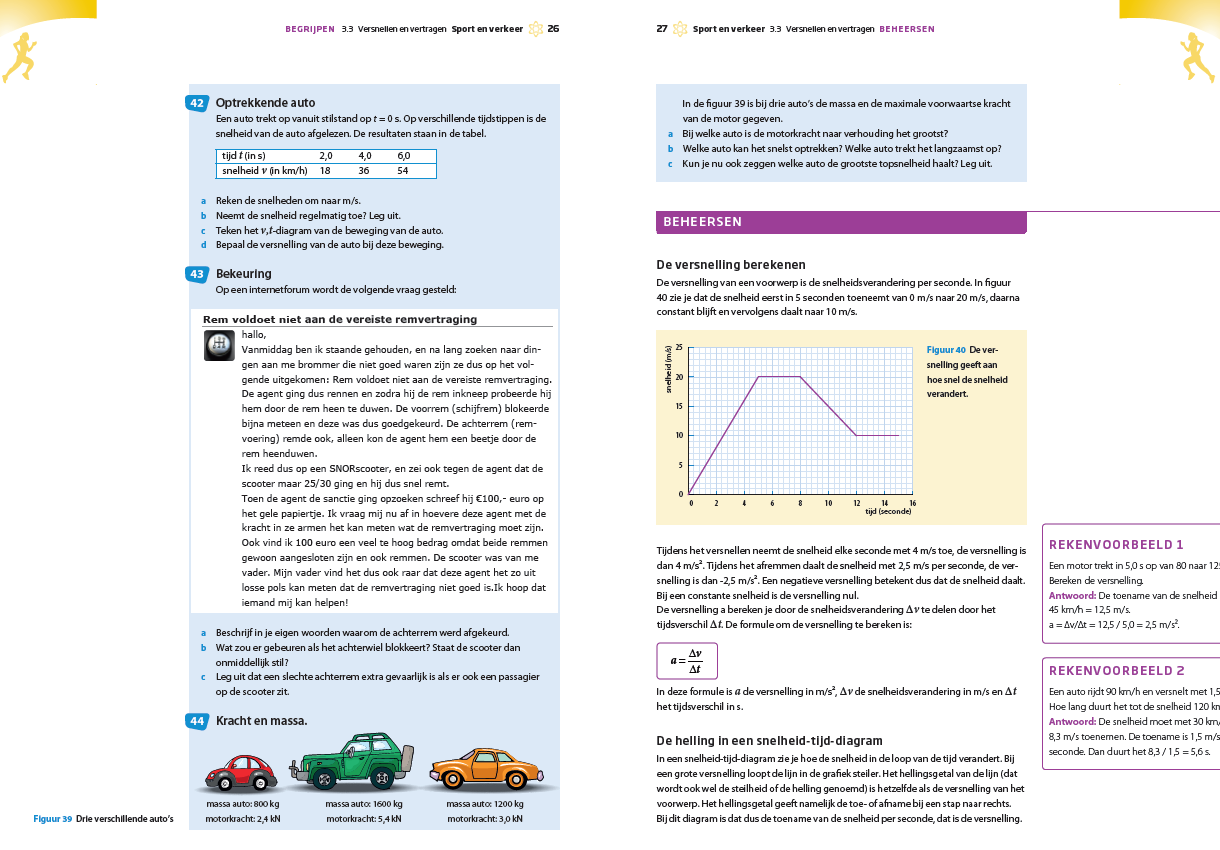 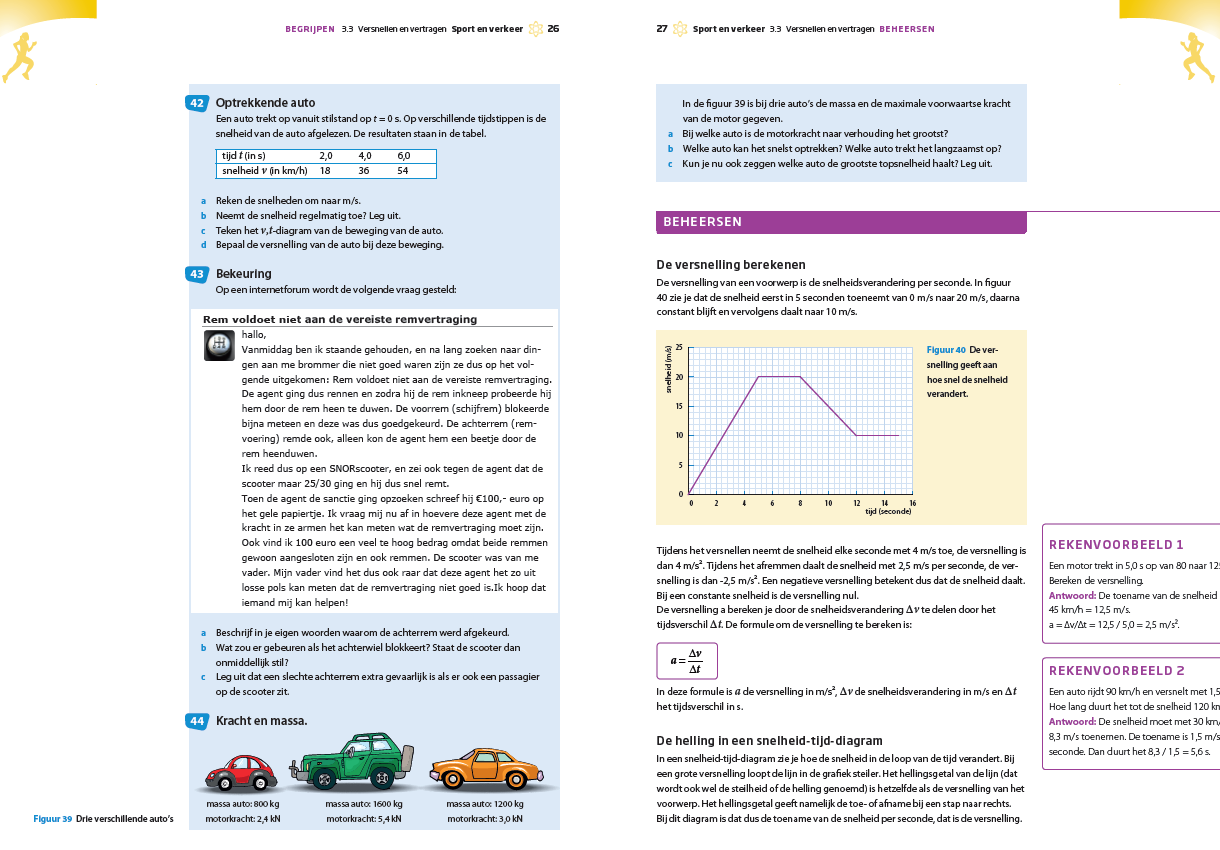 En nu aan het werk!
Ontdekken en begrijpen
Kies een (deel)gebied waar leerlingen vaak niet goed snappen wat ze aan het berekenen zijn.

Elektriciteit – Licht – Straling – Kracht & beweging – Atomen & deeltjes – Energie & arbeid – Kernfysica - ...
En nu aan het werk!
Ontdekken en begrijpen
Vorm een groepje en benoem je probleem.

Zoek samen naar oplossingen:
 Andere volgorde
 Andere proefjes
 Andere vragen
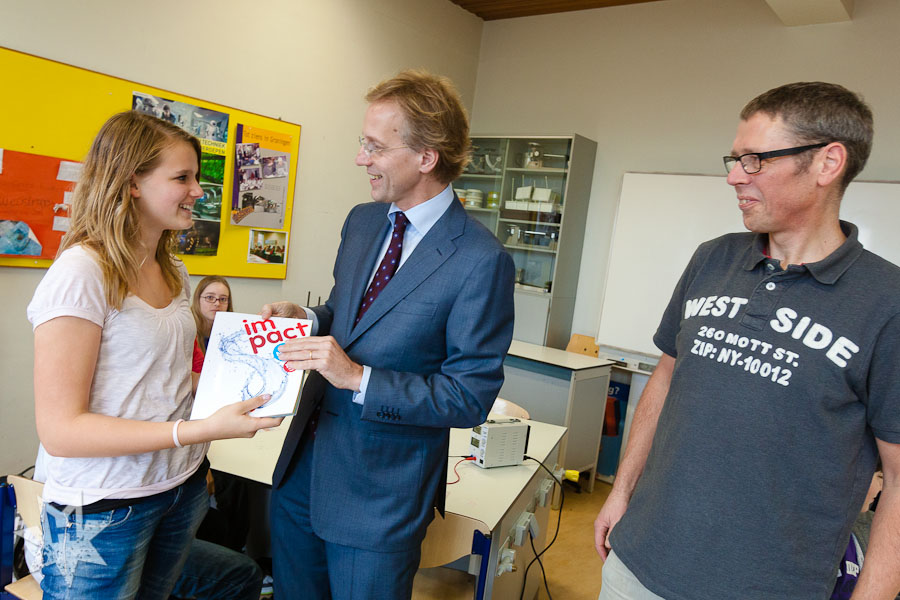 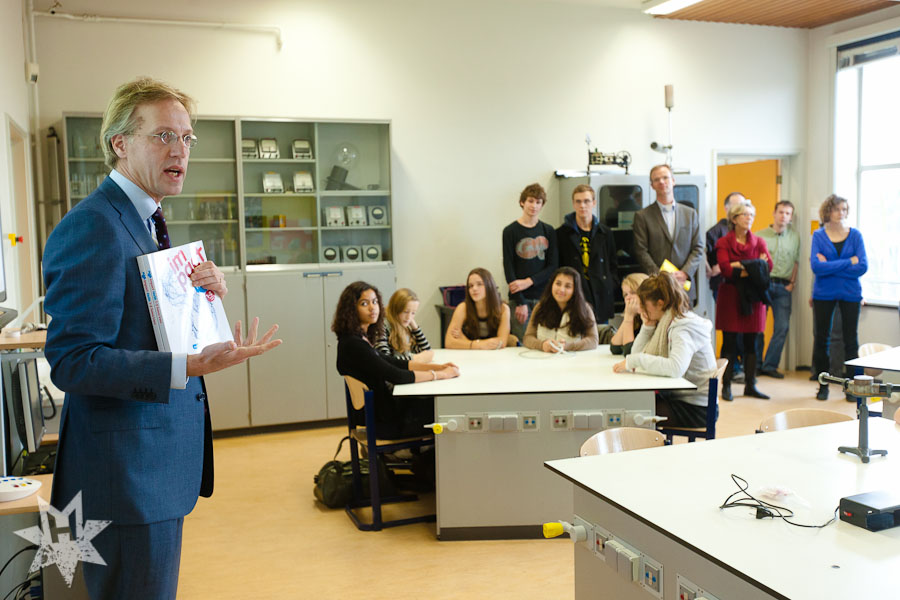 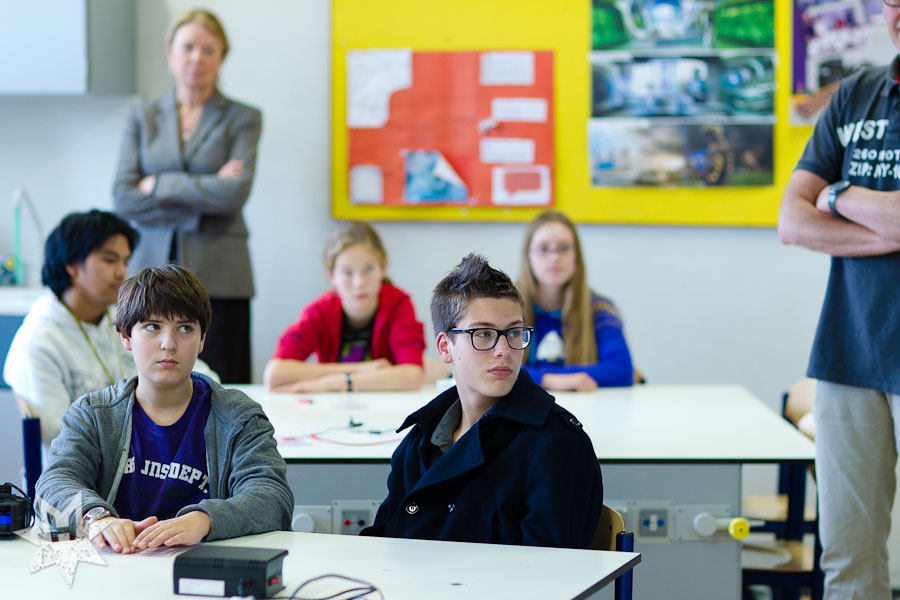 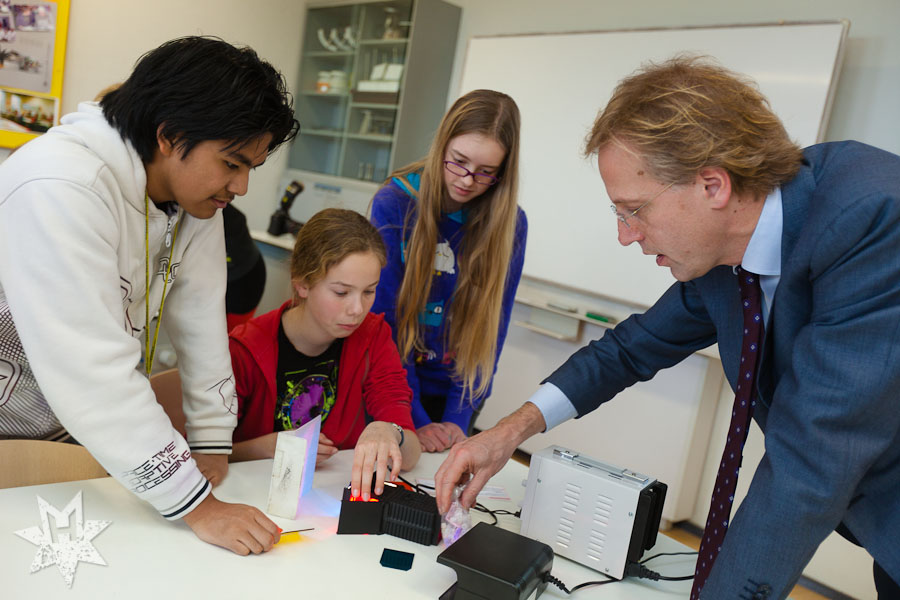 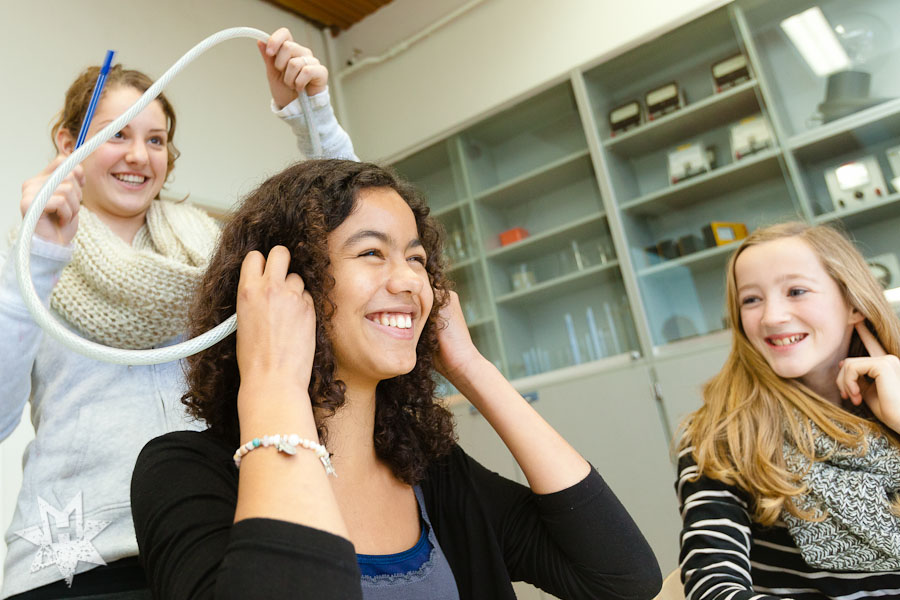 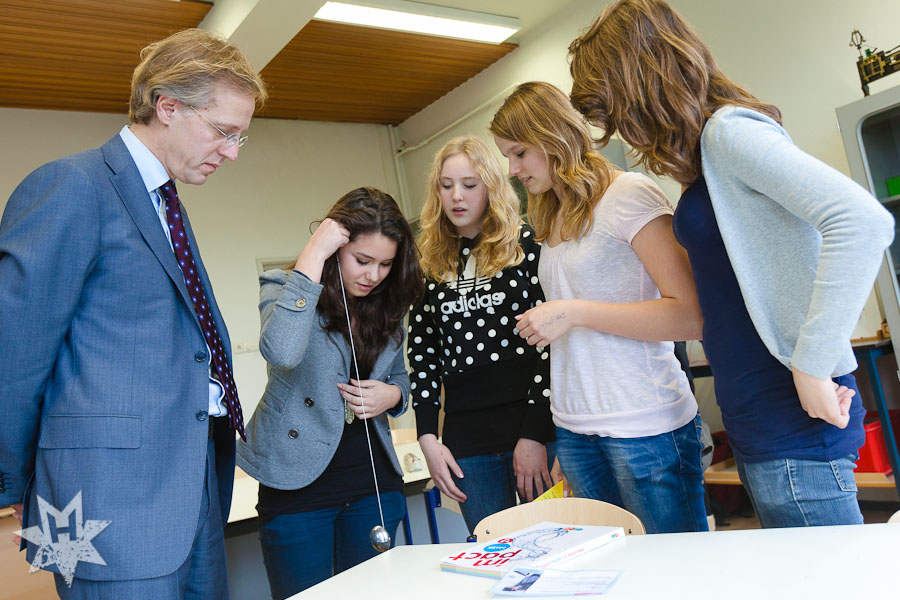 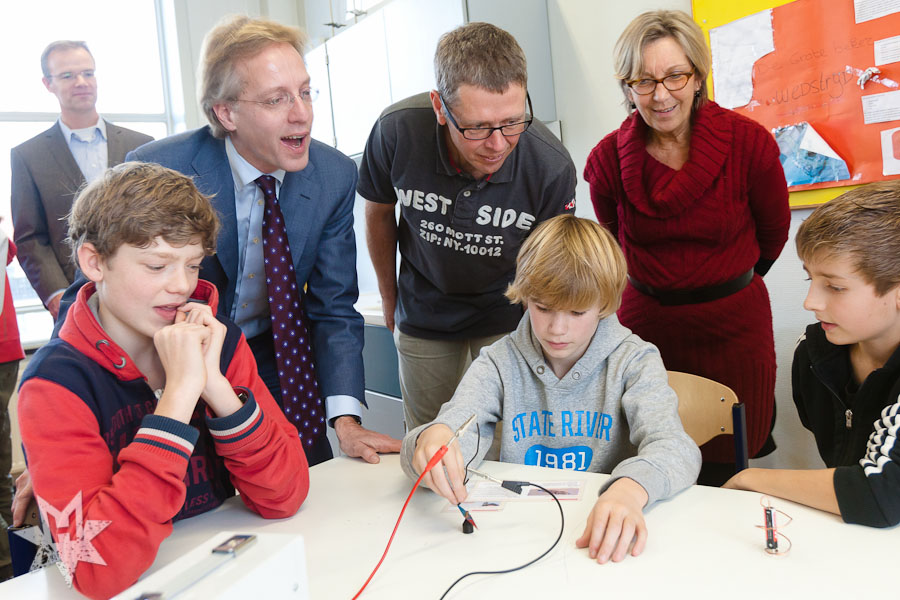 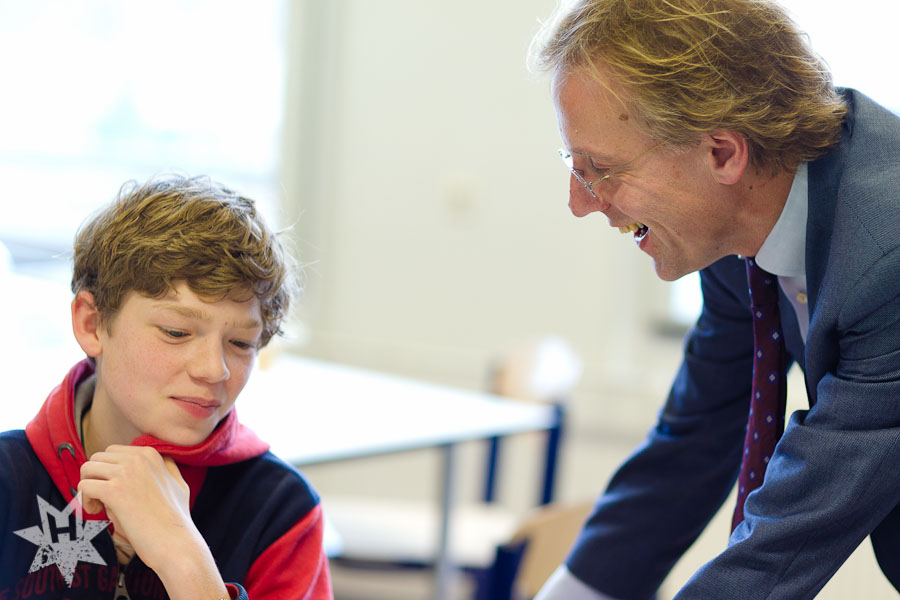 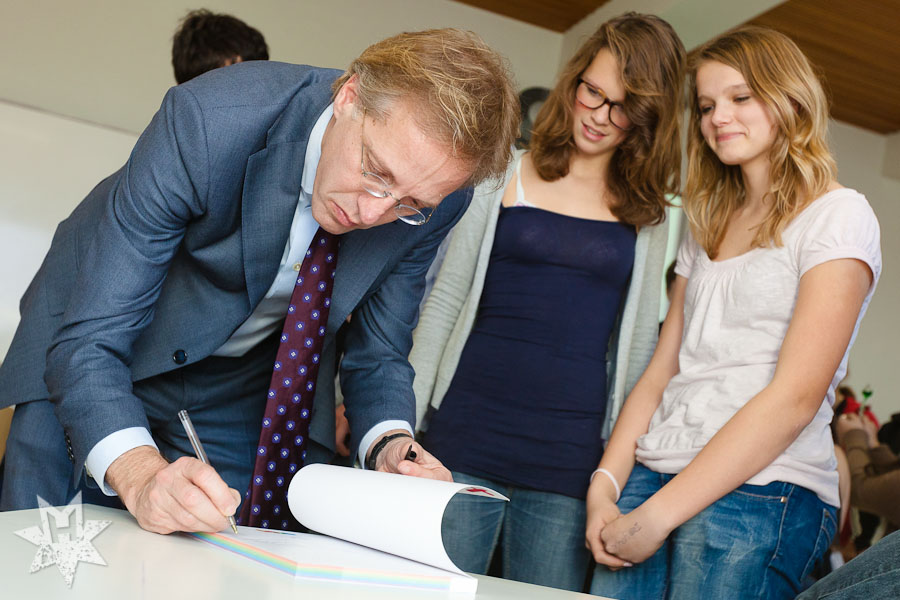 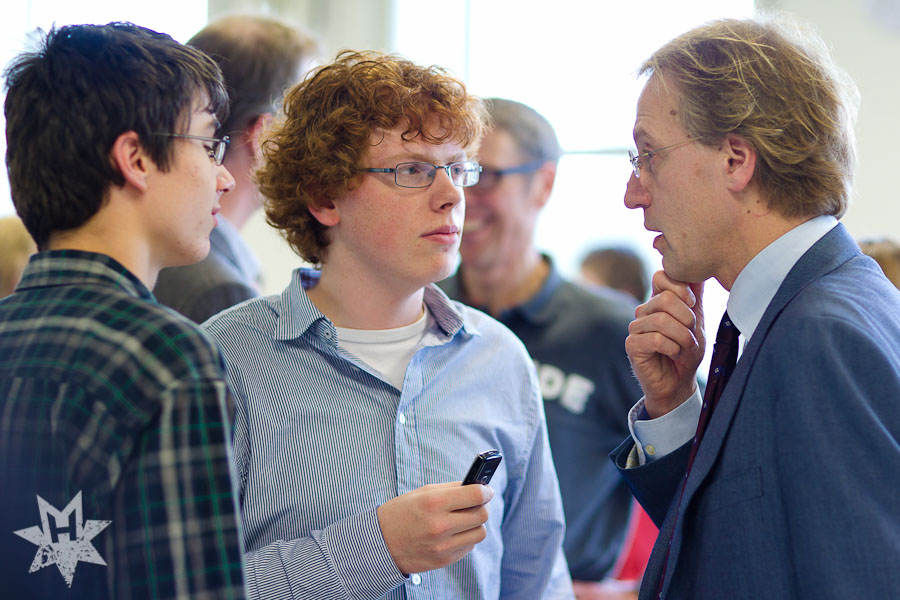 Ontdekken Begrijpen Beheersen
Dank voor uw aandacht!
Contact met ThiemeMeulenhoff?